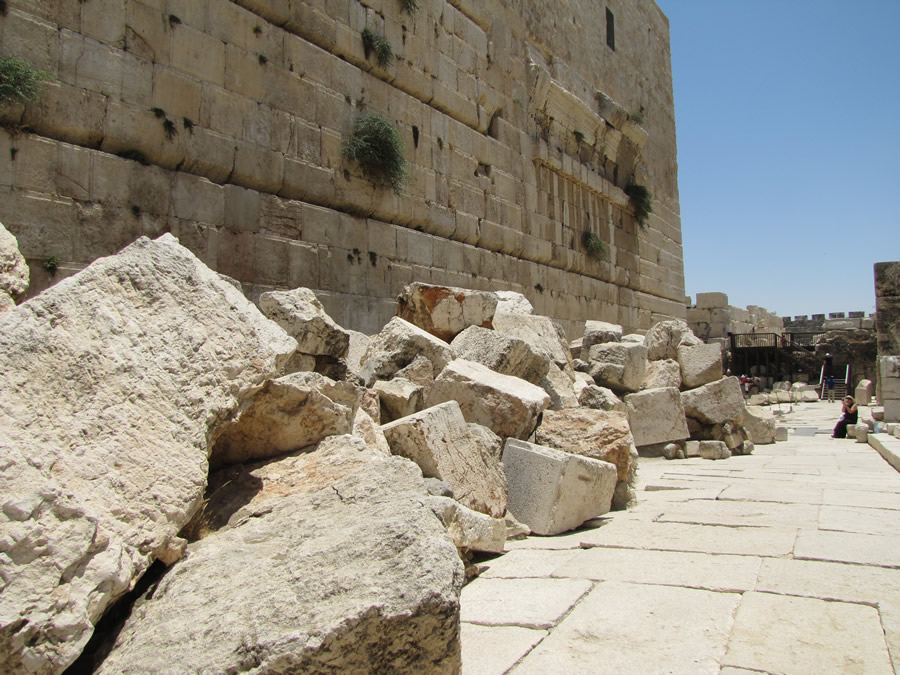 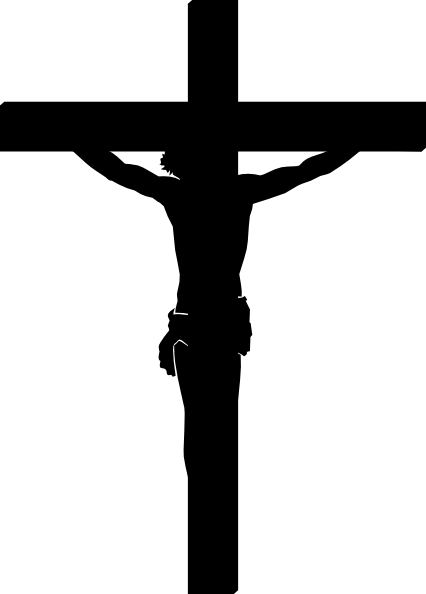 33rd Sunday in Ordinary Time Year C
Chúa Nhật 33 Thường Niên 
Năm C
17/11/2019
Hùng Phương & Thanh Quảng thực hiện
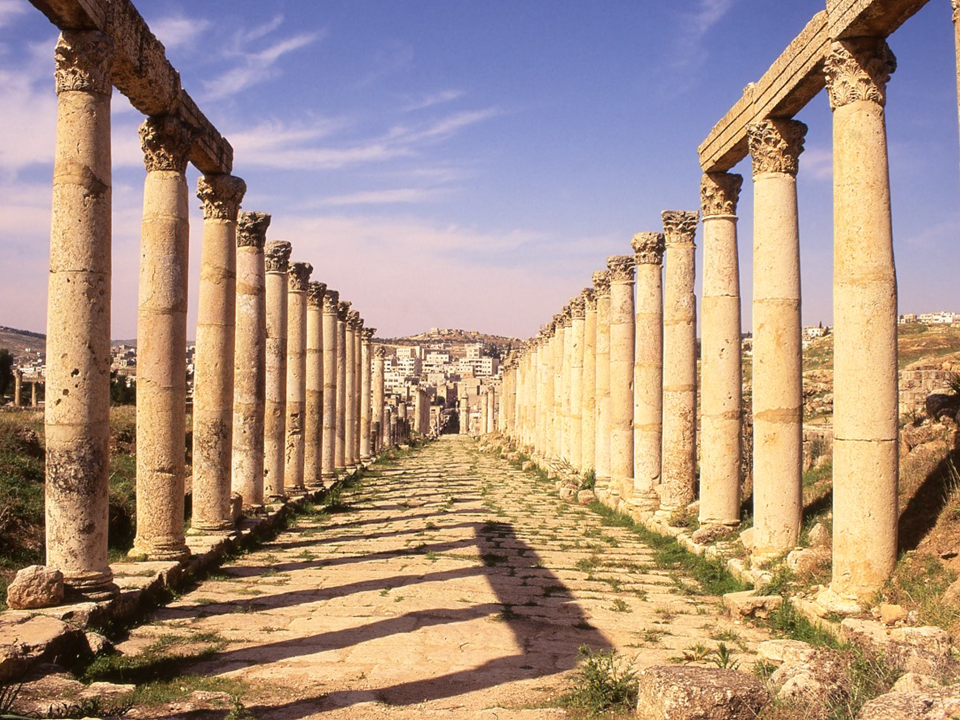 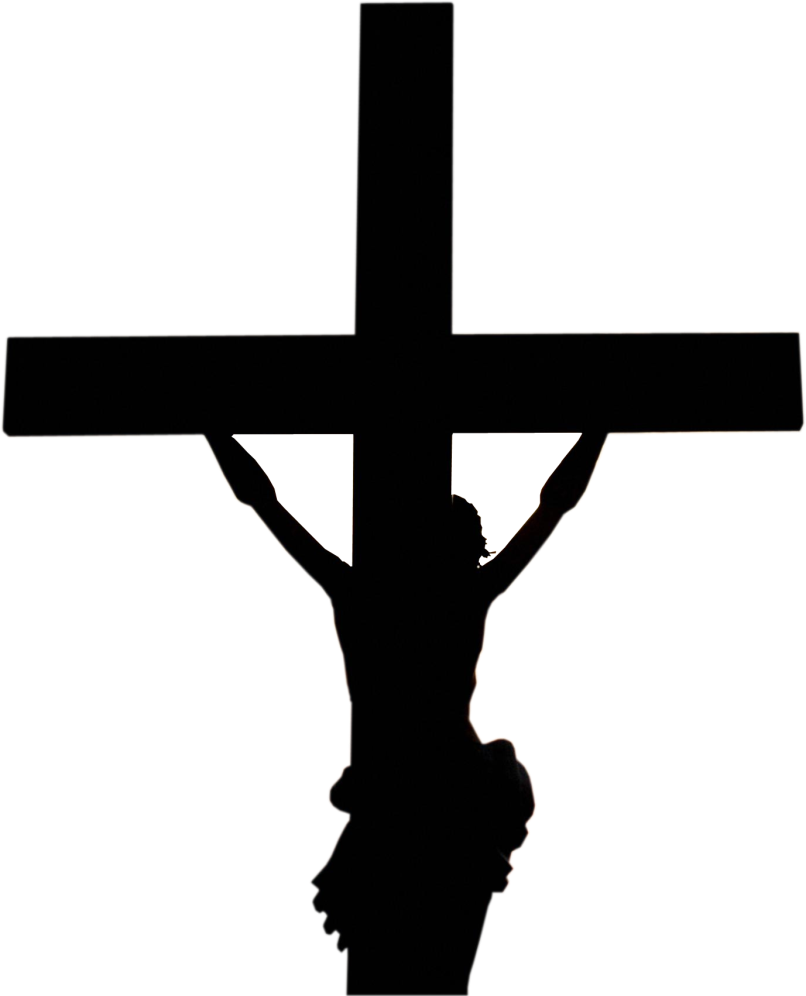 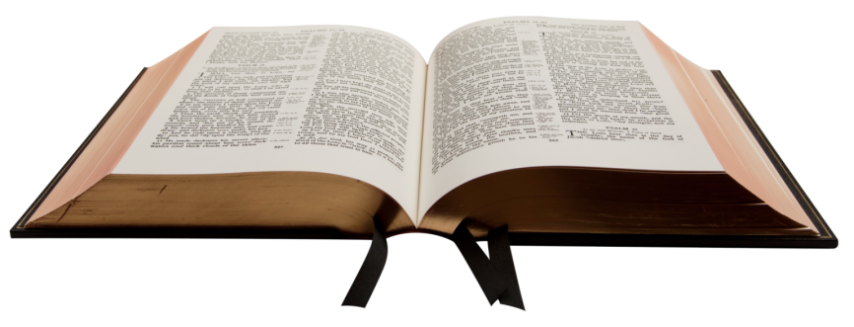 Gospel Luke
21:5-19
Phúc Âm theo 
Thánh Lu-ca
21:5-19
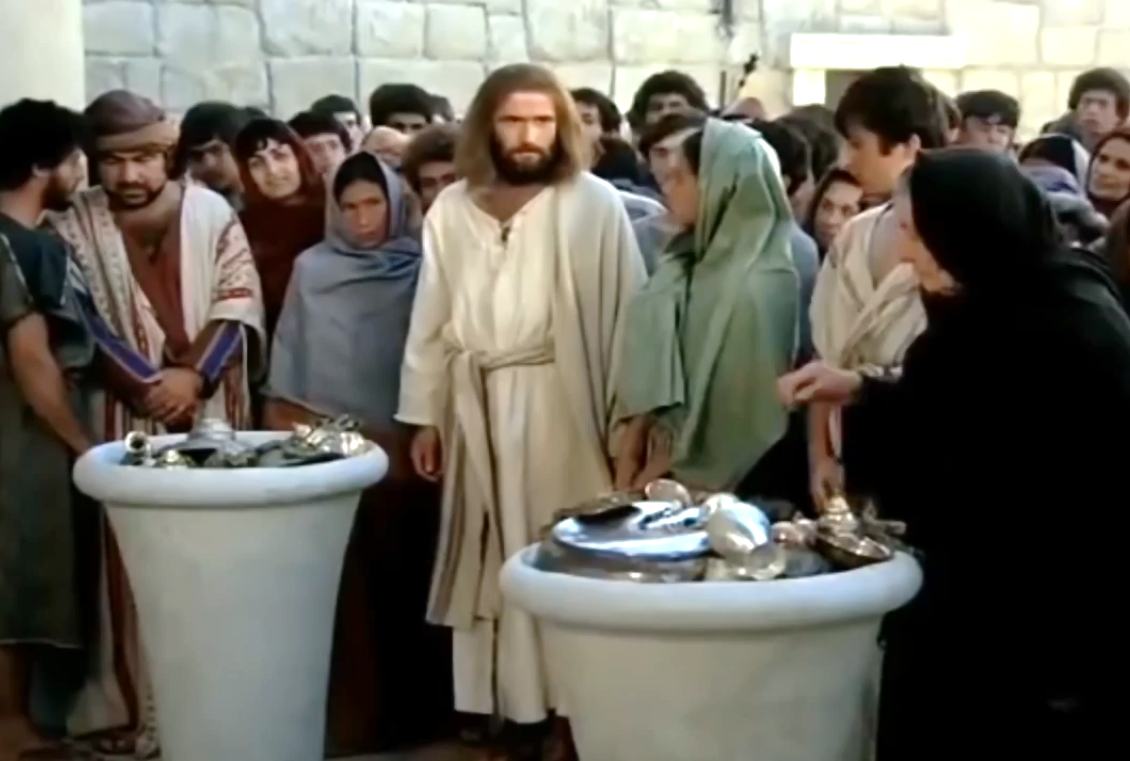 When some were talking about the Temple, remarking how it was adorned with fine stonework and votive offerings, Jesus said,
Khi ấy, nhân có mấy người nói 
về Đền Thờ được trang hoàng bằng những viên đá đẹp
 và những đồ dâng cúng, 
Đức Giê-su bảo:
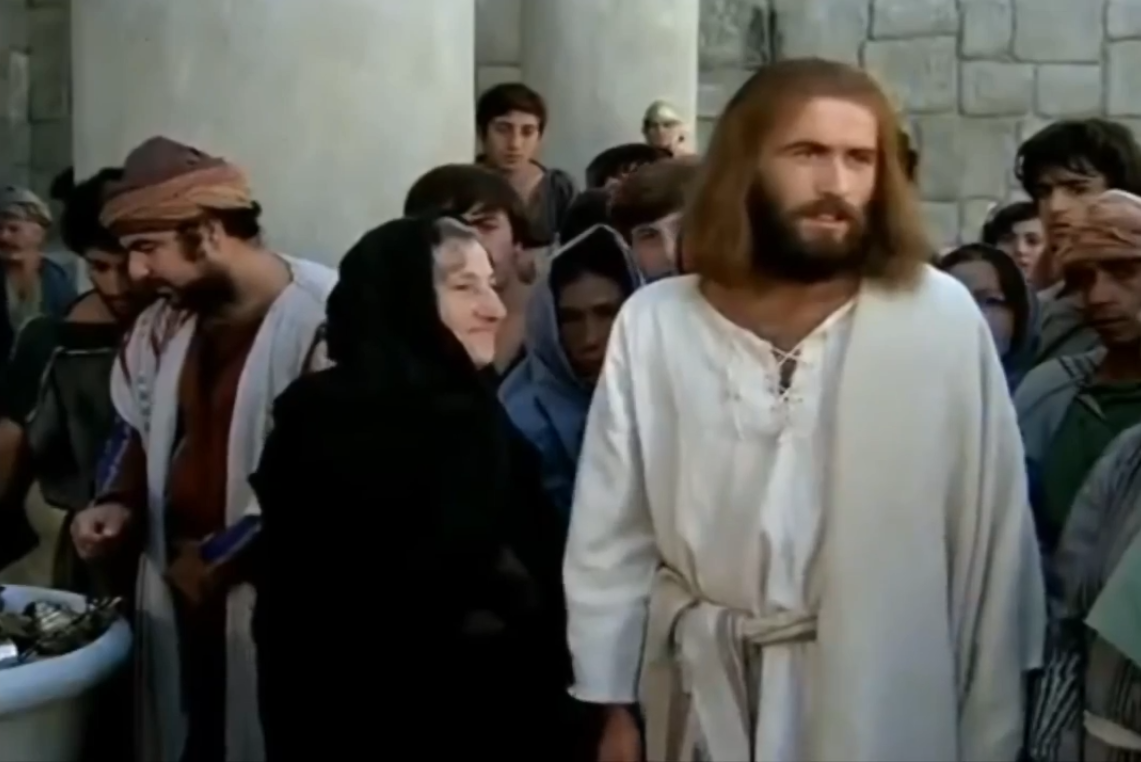 ‘All these things you are staring at now – the time will come when not a single stone will be left on another: everything will be destroyed.’
"Những gì anh em 
đang chiêm ngưỡng đó 
sẽ có ngày bị tàn phá hết, không còn tảng đá nào 
trên tảng đá nào."
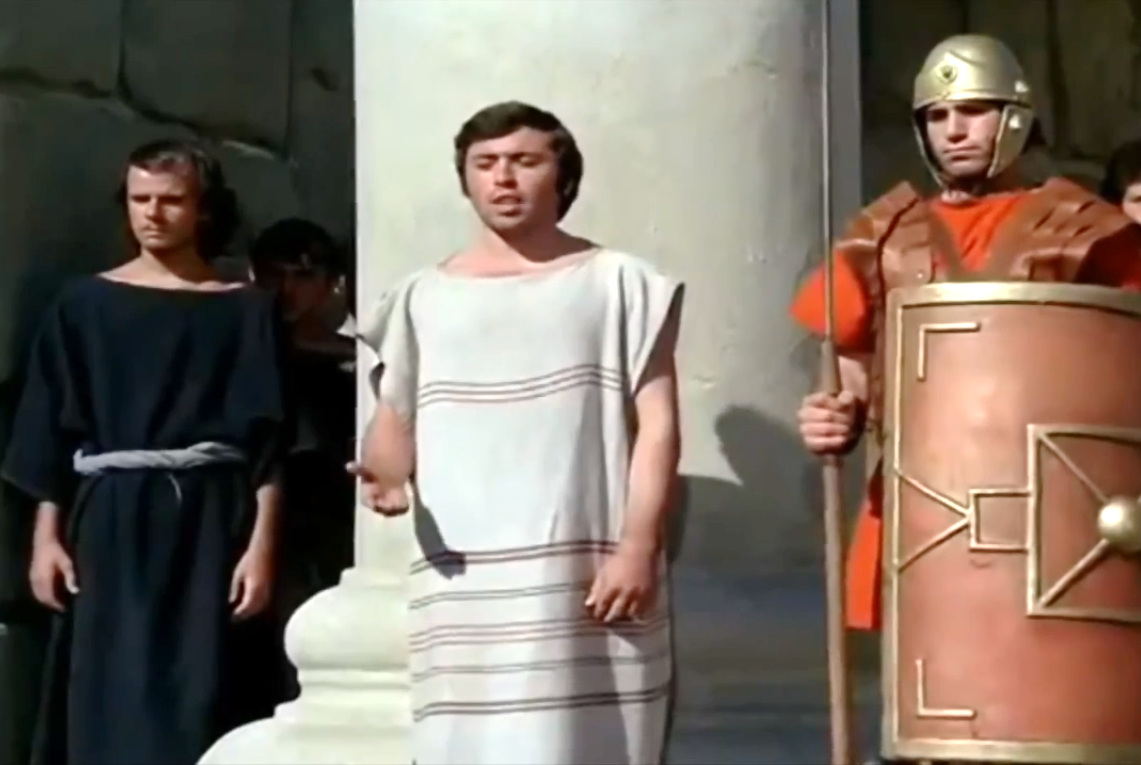 And they put to him this question: ‘Master,’ they said, ‘when will this happen, then, and what sign will there be that this is about to take place?’
Họ hỏi Người: "Thưa Thầy, 
vậy bao giờ các sự việc đó 
sẽ xảy ra, và khi sắp xảy ra, 
thì có điềm gì báo trước? "
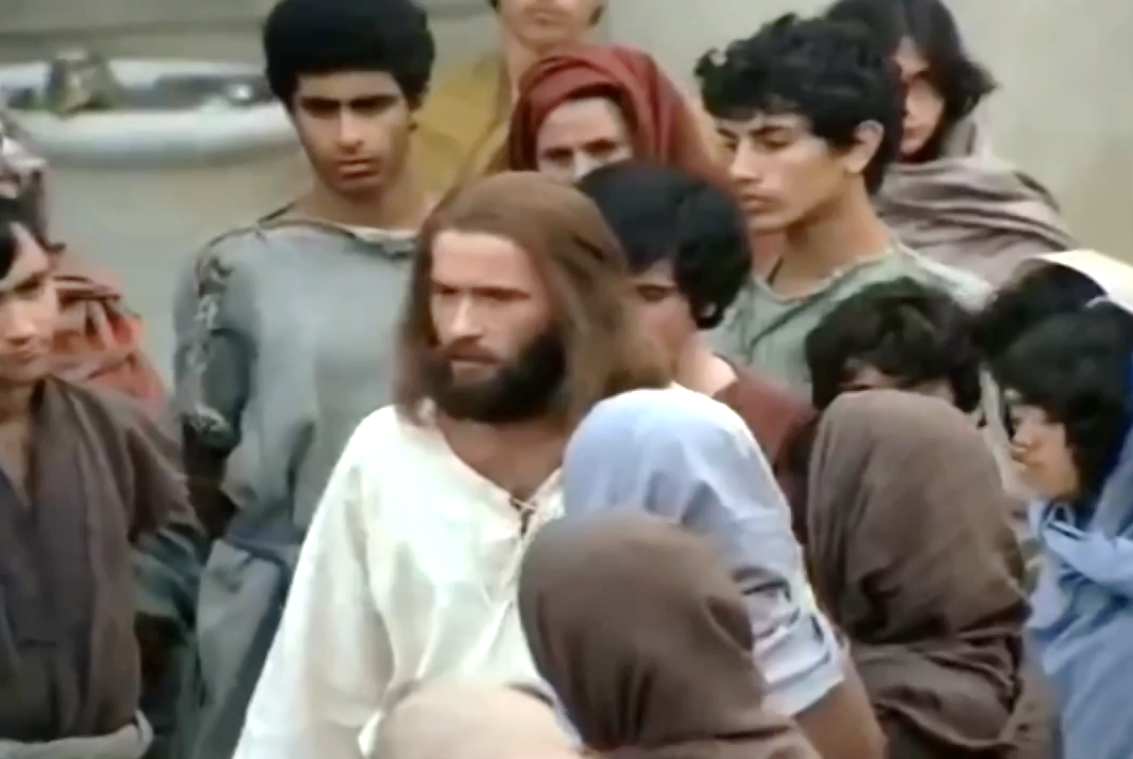 ‘Take care not to be deceived,’ he said, ‘because many will come using my name and saying, “I am he” and, “The time is near at hand.” Refuse to join them.
Đức Giê-su đáp: 
"Anh em hãy coi chừng kẻo bị lừa gạt, 
vì sẽ có nhiều người mạo danh Thầy 
đến nói rằng: "Chính ta đây", và:                           "Thời kỳ đã đến gần"; anh em chớ có theo họ.
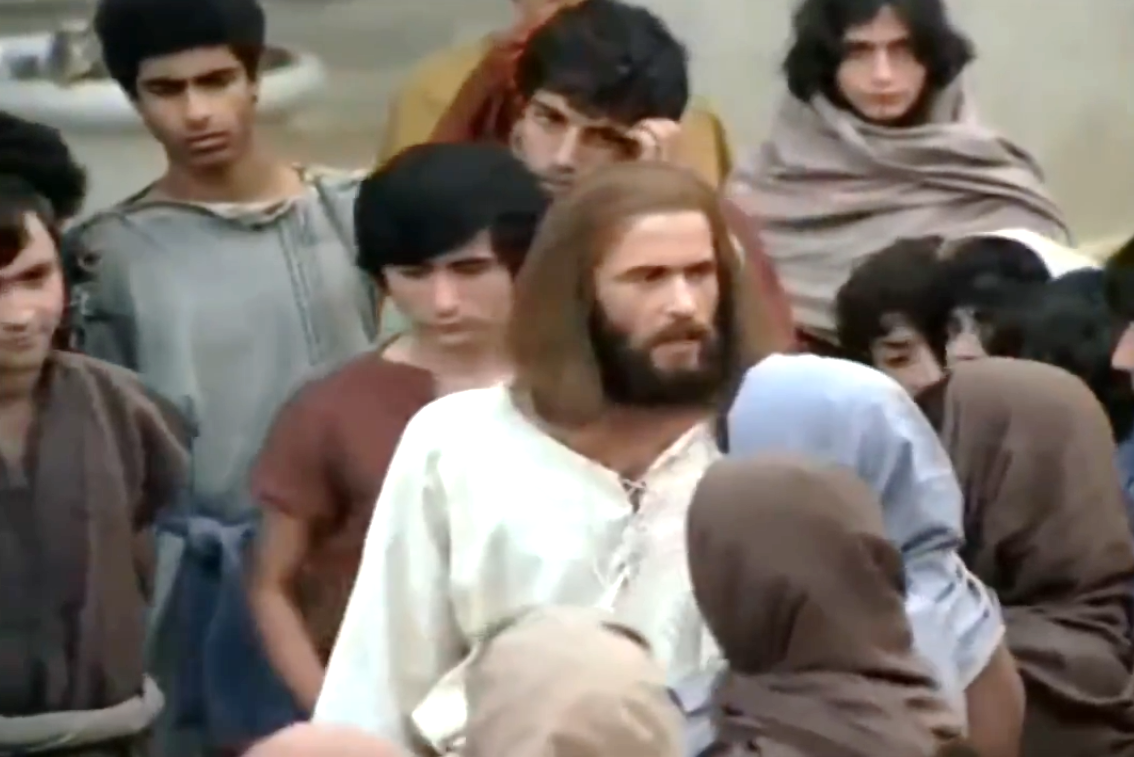 And when you hear of wars and revolutions, do not be frightened, for this is something that must happen but the end is not soon.’
Khi anh em nghe có                      chiến tranh, loạn lạc, thì đừng sợ hãi. Vì những việc đó phải xảy ra trước, nhưng chưa                     phải là chung cục ngay đâu".
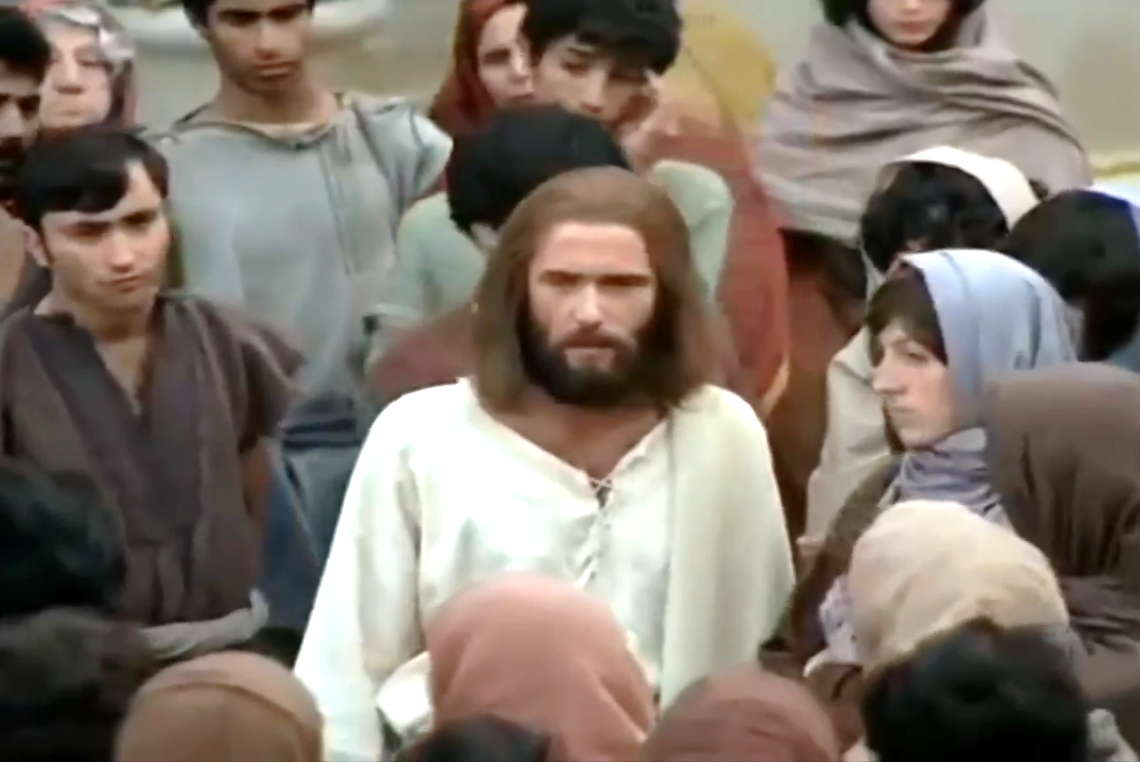 Then he said to them, ‘Nation will fight against nation, and kingdom against kingdom.
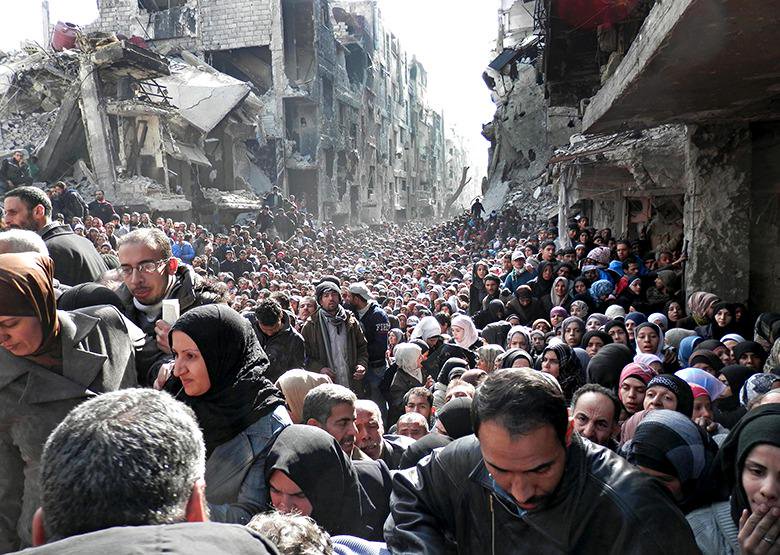 Rồi Người nói tiếp: "Dân này sẽ nổi dậy chống dân kia, nước này chống nước nọ.
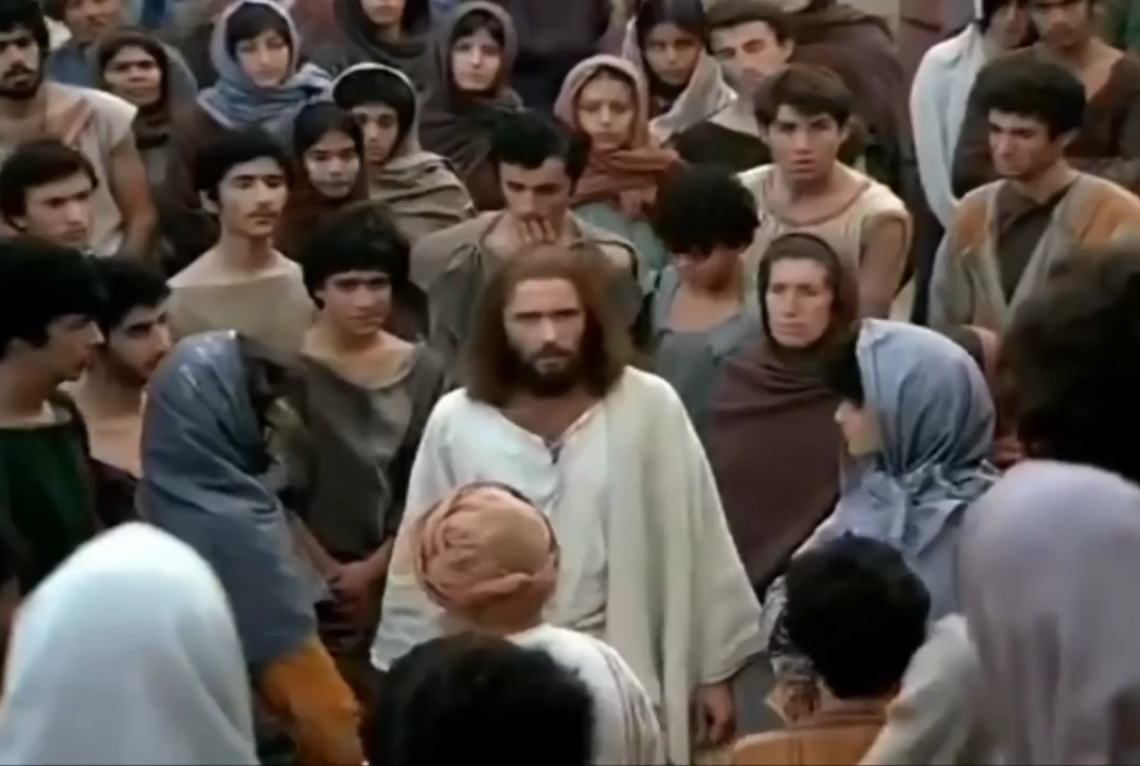 There will be great earthquakes and plagues and famines here and there; there will be fearful sights and great signs from heaven.
Sẽ có những trận động đất lớn, và nhiều nơi sẽ có ôn dịch và đói kém; sẽ có những hiện tượng kinh khủng và điềm lạ lớn                 lao từ trời xuất hiện.
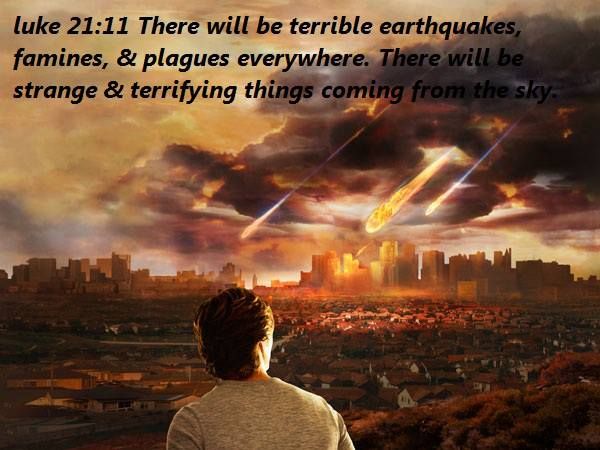 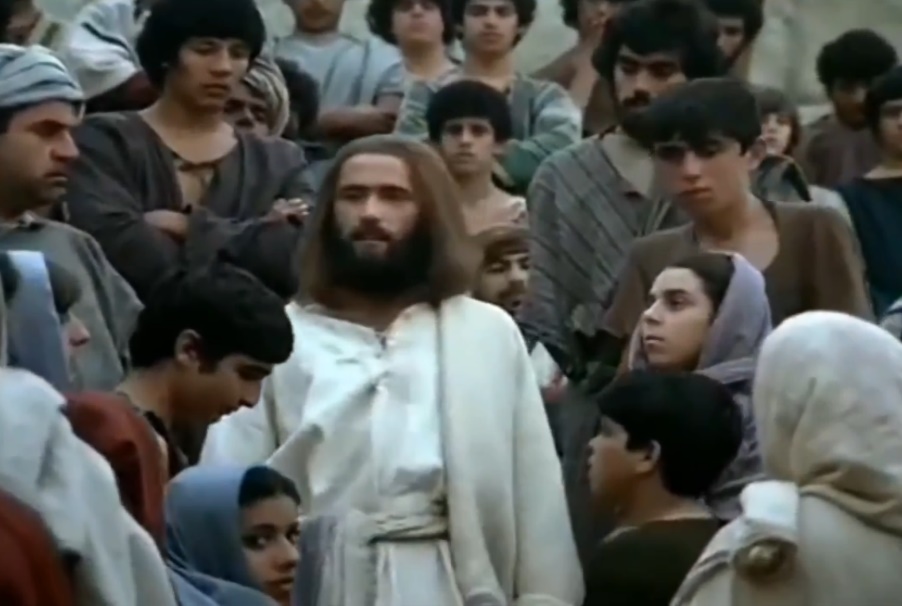 ‘But before all this happens, men will seize you and persecute you; they will hand you over to the synagogues and to imprisonment, and bring you before kings 
and governors 
becausee of my name
"Nhưng trước khi 
tất cả các sự ấy xảy ra, 
thì người ta sẽ tra tay 
bắt và ngược đãi 
anh em, nộp anh em 
cho các hội đường và bỏ tù, điệu anh em đến trước mặt vua chúa quan quyền vì danh Thầy.
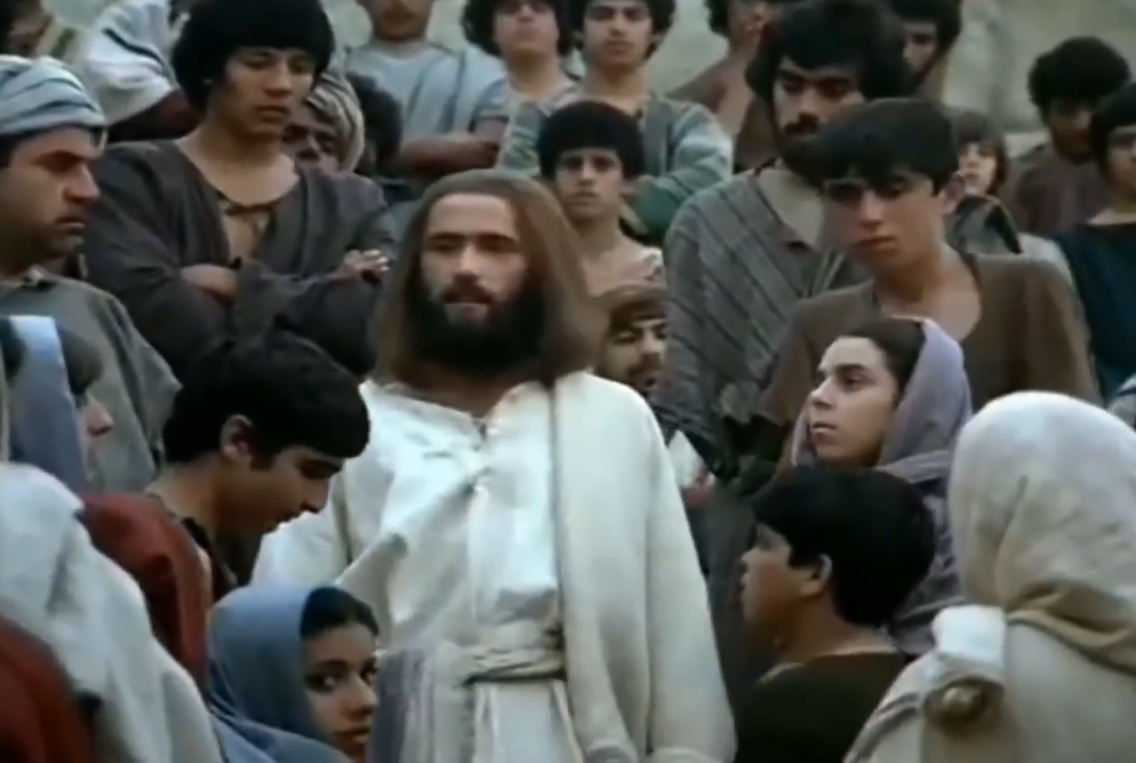 and that will be your opportu ity to bear witness.
Đó sẽ là cơ hội để anh em
 làm chứng cho Thầy.
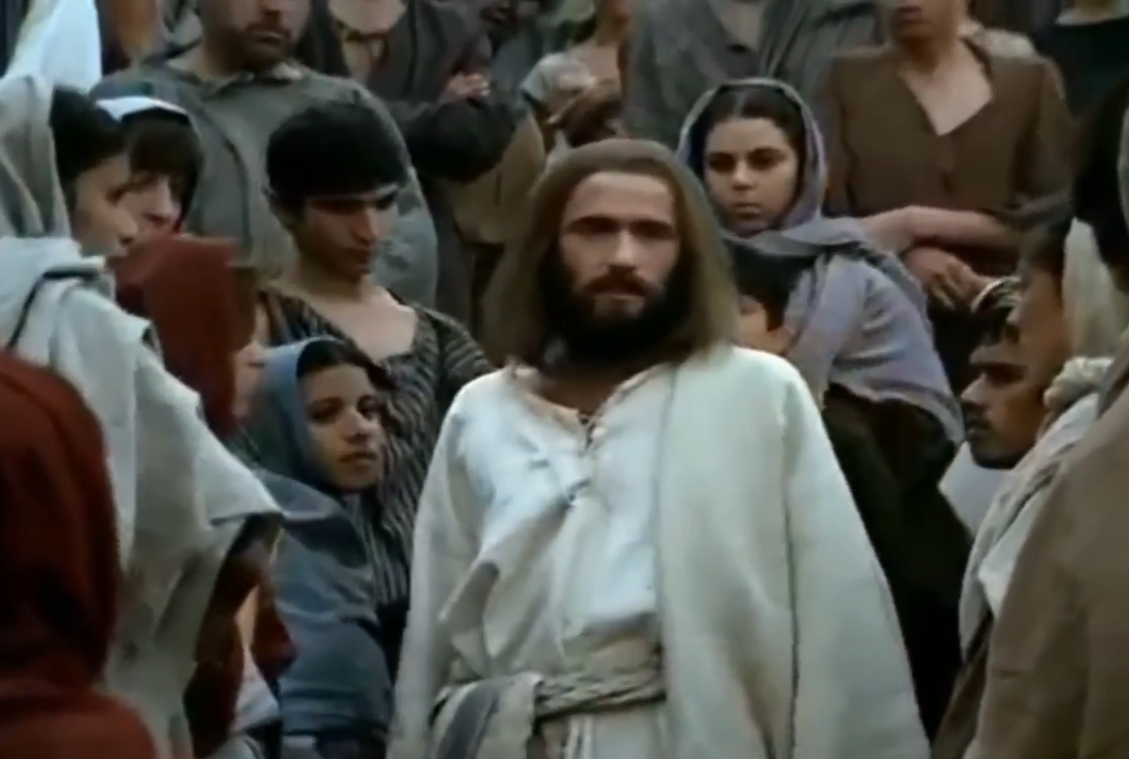 Keep this carefully in mind: you are not to prepare your defence,
Vậy anh em hãy ghi lòng tạc dạ 
điều này, là anh em đừng lo nghĩ 
phải bào chữa cách nào.
because I myself shall give you an eloquence and a wisdom that none of your opponents will be able to resist or contradict.
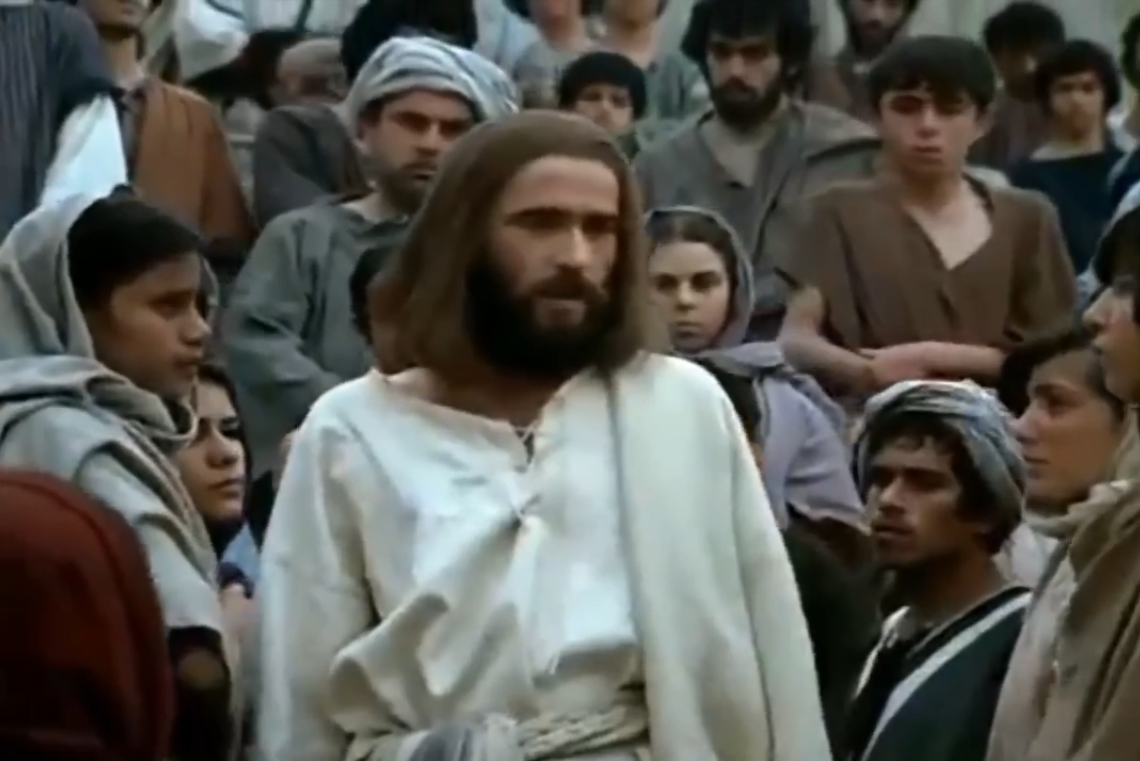 Vì chính Thầy sẽ cho anh em ăn nói thật khôn ngoan, khiến tất cả địch thủ của anh em không tài nào chống chọi hay cãi lại được.
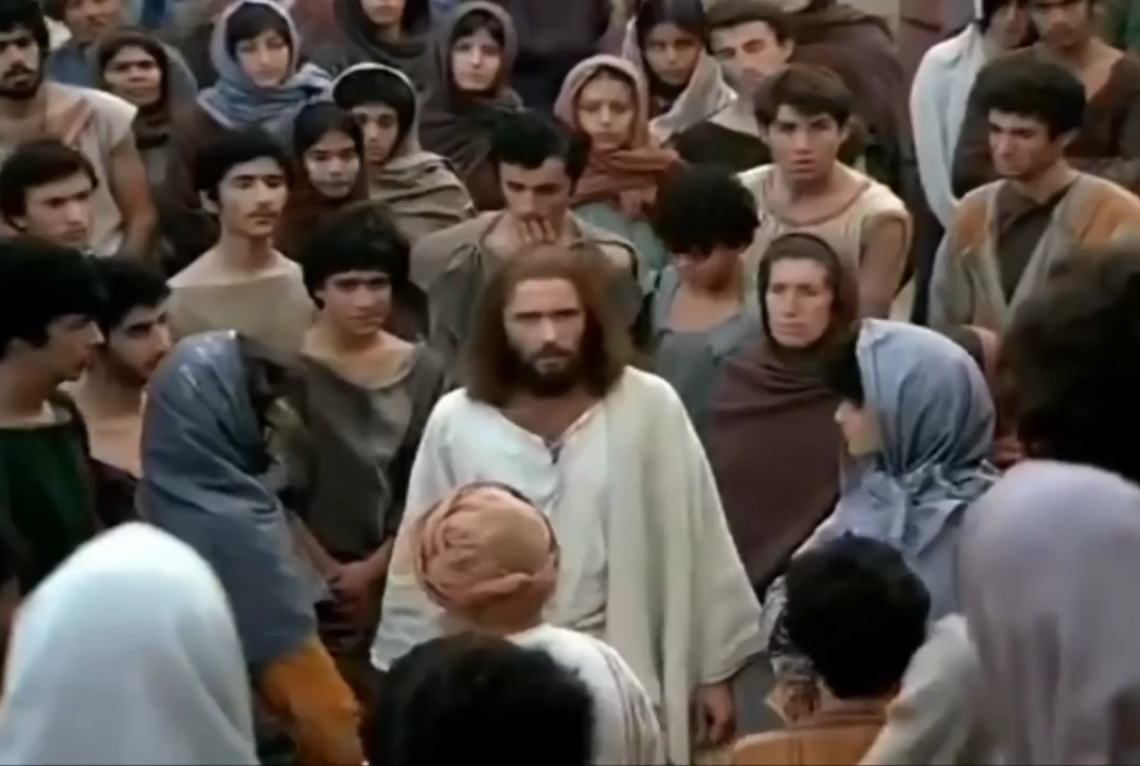 You will be betrayed even by parents and brothers, relations and friends; and some of you will be put to death.
Anh em sẽ bị chính cha mẹ, anh chị em, bà con 
và bạn hữu bắt nộp. 
Họ sẽ giết một số người
 trong anh em.
You will be hated by all men 
on account of my name,
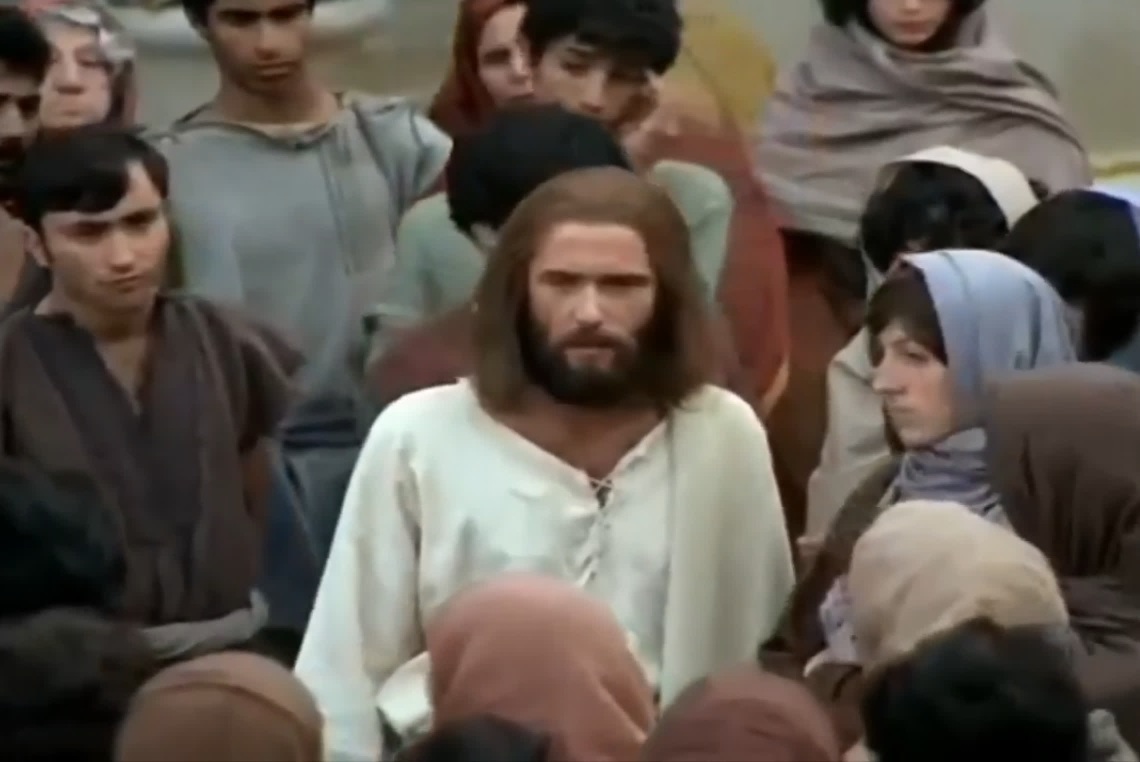 Vì danh Thầy, anh em sẽ bị 
mọi người thù ghét.
but not a hair of your head will be lost.
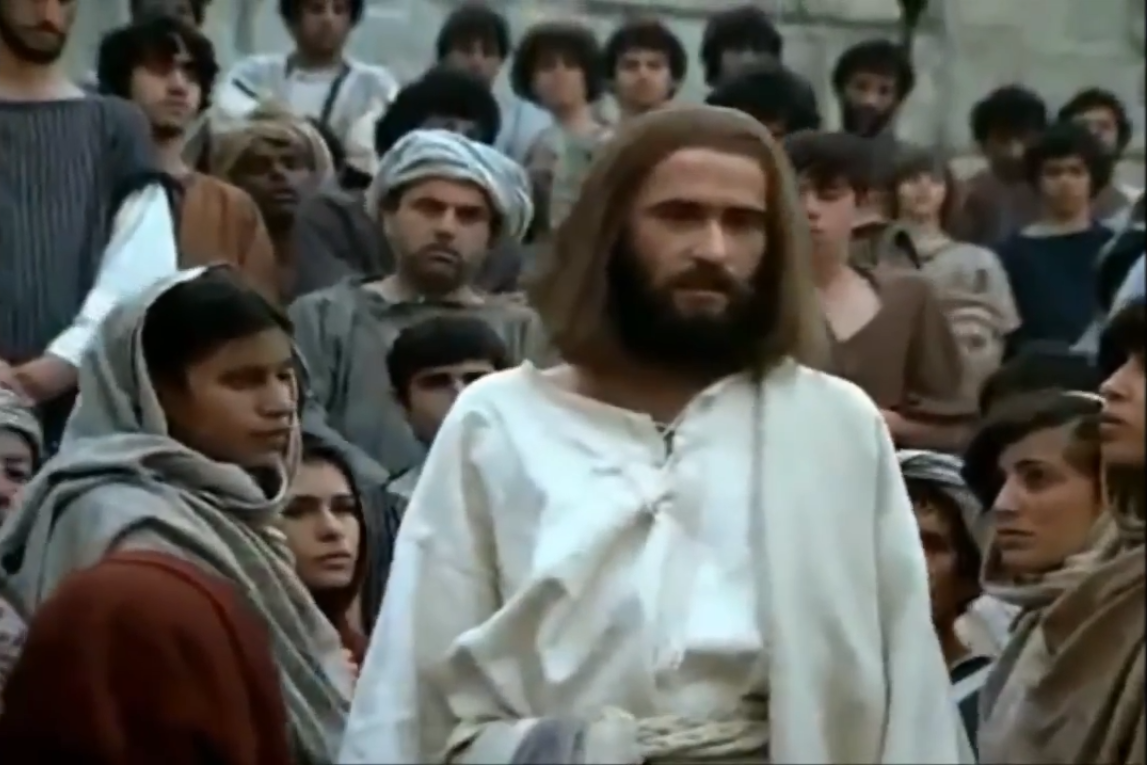 Nhưng dù một sợi tóc trên đầu anh em 
cũng không bị mất đâu.
Your endurance will win you your lives.
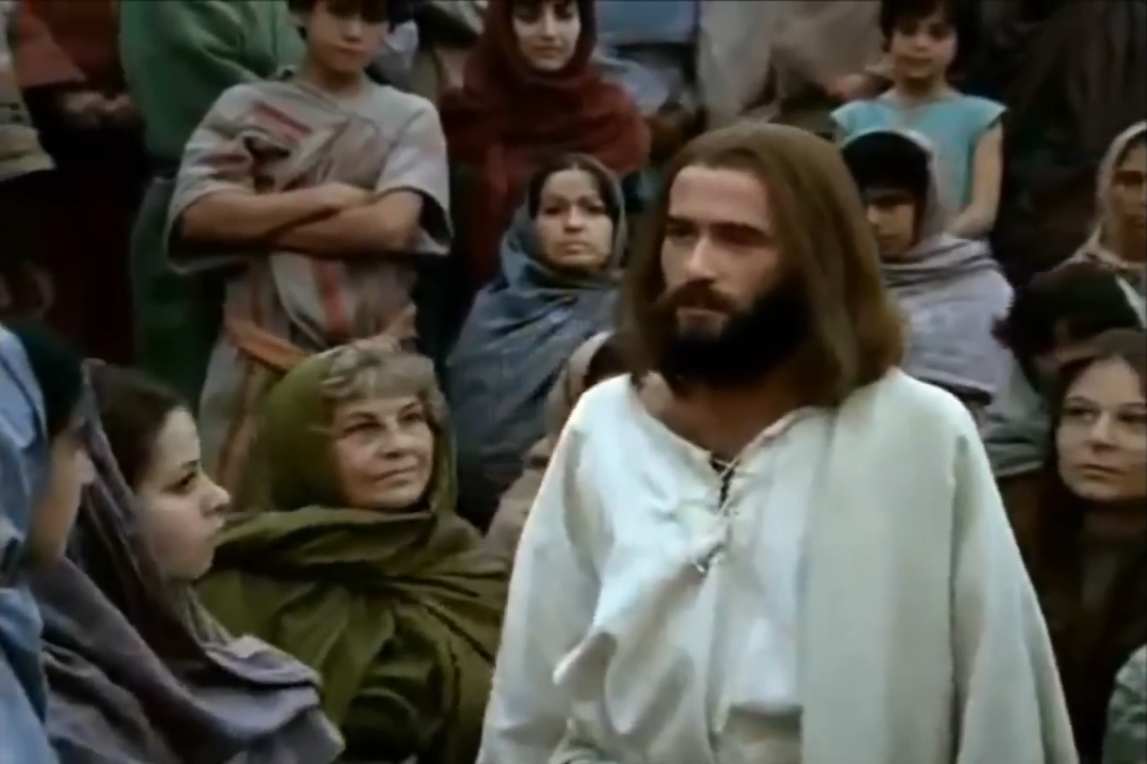 Có kiên trì, anh em mới giữ 
được mạng sống mình….
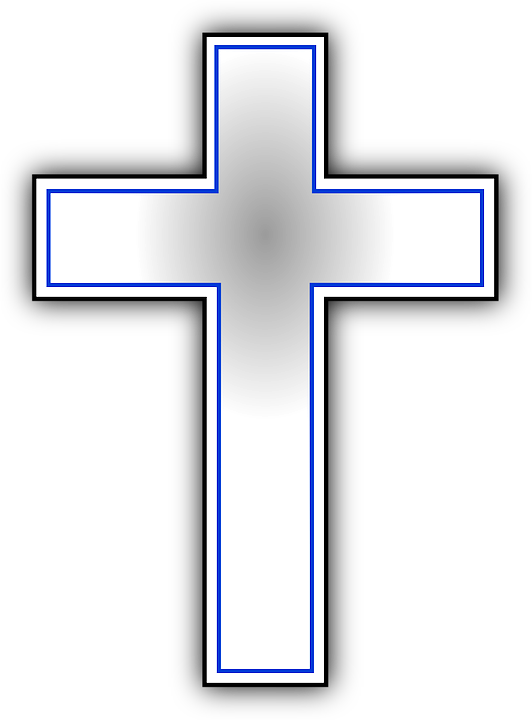 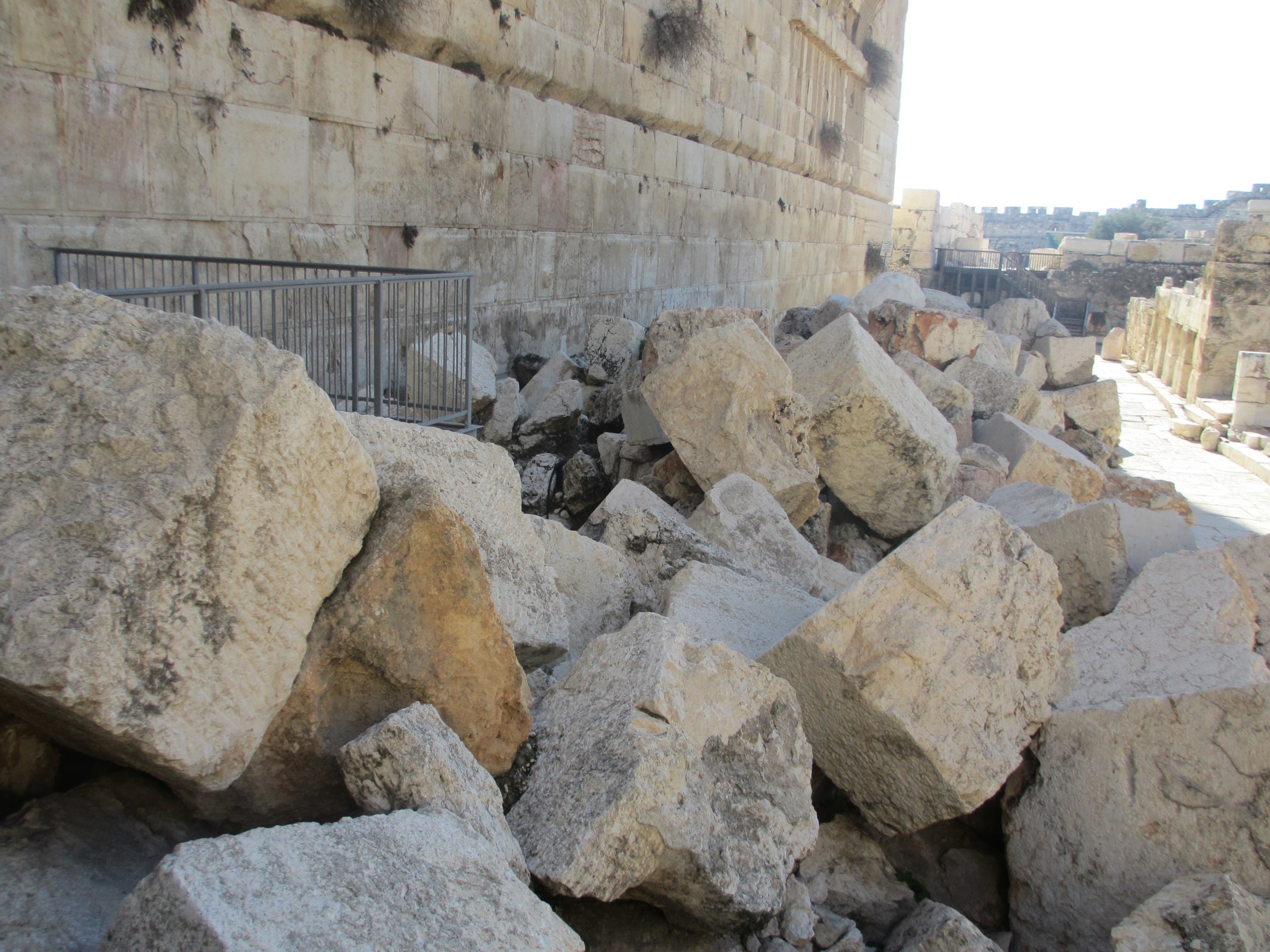 33rd Sunday in Ordinary Time - Year C
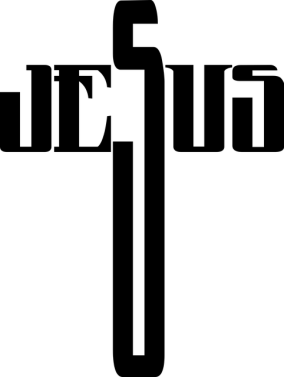 Chúa Nhật 33 Thường Niên Năm C
17/11/ 2019
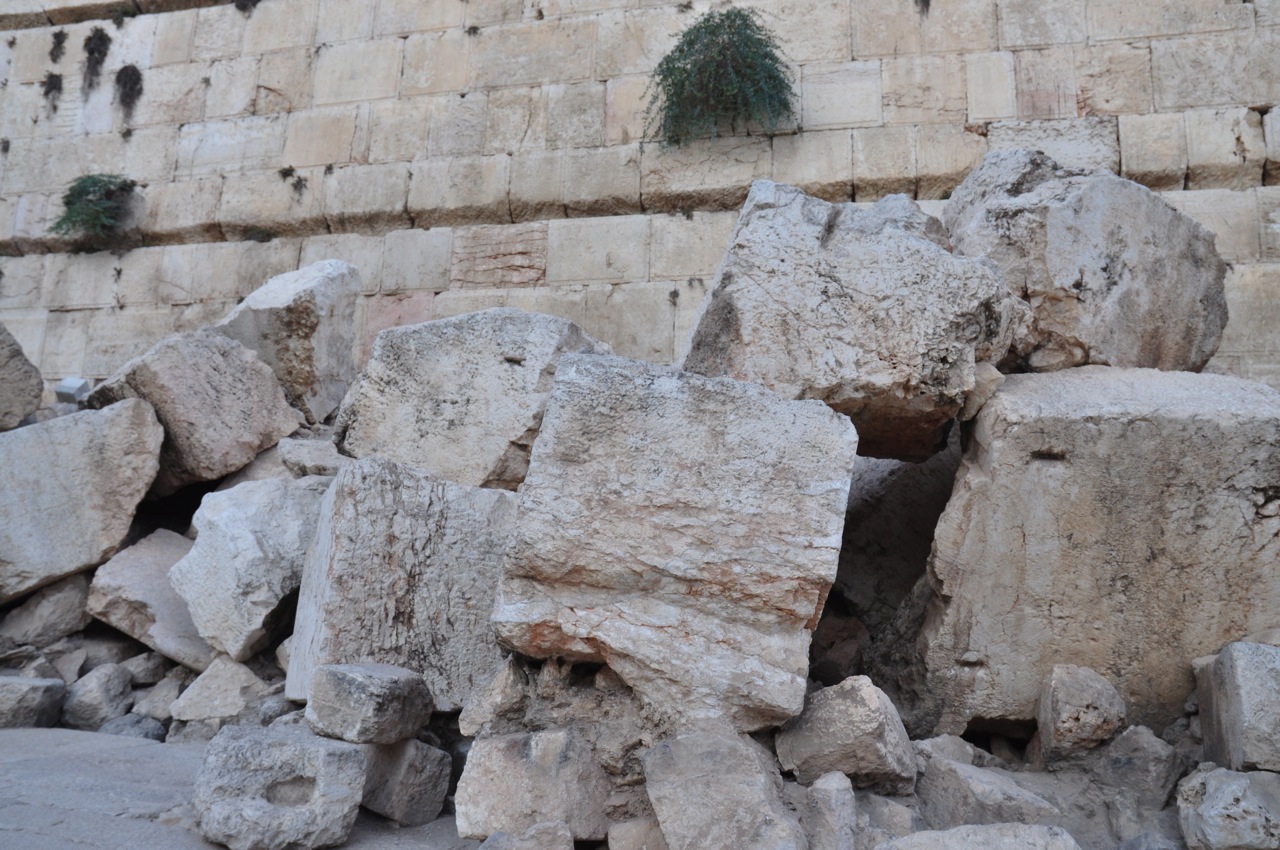 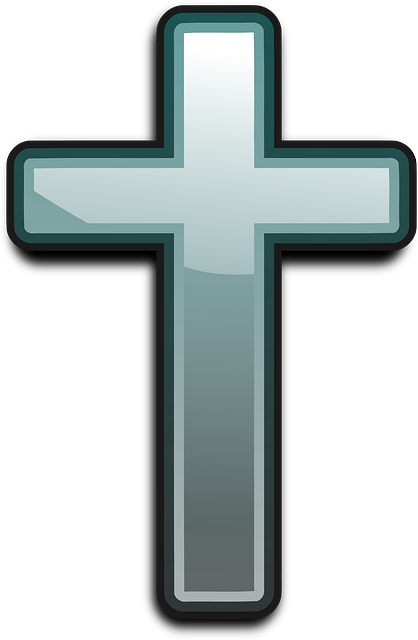 33rd Sunday in Ordinary Time 
Year C
Chúa Nhật 33 Thường Niên Năm C
17/11/ 2019